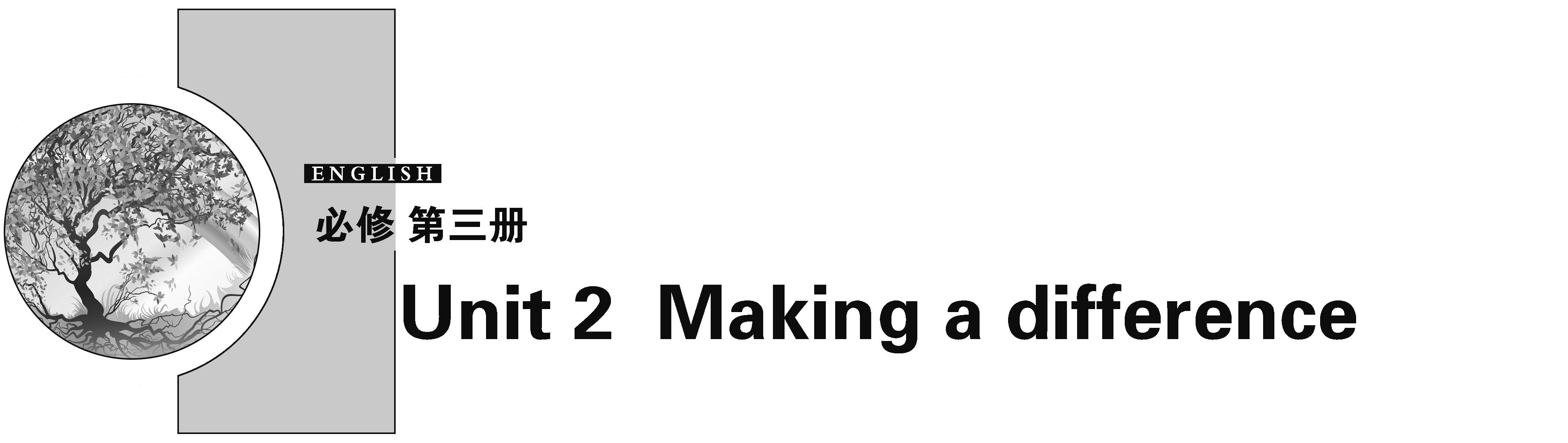 Section Ⅱ　Integrating skills &  Developing ideas
WWW.PPT818.COM
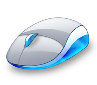 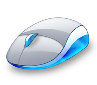 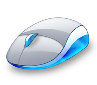 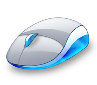 课前 自主学习
课堂  合作探究
随堂 即时巩固
课后 限时训练
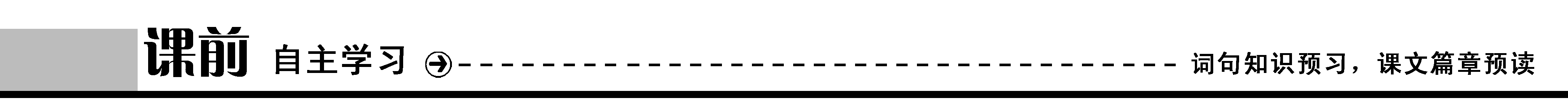 基础知识自测
重点词汇
写作词汇
1.                  n. 职责；使命　
2.                 n. 疾病，病
3.                      adj. 慷慨的，大方的
4.             v. 帮助，援助
5.            adj. 最高级别的，首席的
6.               v. 获得，得到
7.                adj. 更多的，附加的
mission
disease
generous
aid
chief
obtain
further
拓展词汇
8.                v．持续；延伸→                        n．延伸；扩大
9.                   n. 残疾，残障→                   adj.伤残的
10.                    v．迟疑，犹豫→                     n．犹豫；踌躇
11.                      n. 帮助，援助→              vt. 帮助；协助；援助→                    n． 
助手；助理；售货员
12.                          n. 证实，证明→                  vt.证实；肯定；确定
13.                          n. 成绩，成就→                   vt. 完成；达到
14.                adj. 重要的，主要的→                     n. 大部分，大多数
15.                   n. 治疗；疗法→             vt.& vi.治疗；对待；款待 n．款待；招待
extend
extension
disability
disabled
hesitate
hesitation
assistance
assistant
assist
confirmation
confirm
achievement
achieve
majority
major
treatment
treat
阅读词汇
16.territory n.  　　　　　　
17.sensitive adj.    
18.cancer n.    
19.royal adj.    
20.institution n.    
21.registration n.  
22.temporary adj. 
23.military n.
地区，地方
敏感的，容易生气的
癌症
王室的，皇家的
机构，团体
登记，注册
短期的，短暂的；临时的
军队
24.drug n.  
25.certificate n.  
26.ministry n． 
重点短语
1.                                   对…有把握；确信　　　　　
2．                        想出；提出  
3．                                  幽默感  
4．                   振作起来  
5．                        偶然遇到  
6．                         筹钱
药物，药材
证明书，证书
(政府的)部
be confident about
come up with
a sense of humour
cheer up
come across
raise money
7．                  在危险中  
8．                               把……记录下来 
9.                    担任
10.                                  在大多数情况下
11.               收留，收容
12.                           一度，在某一刻
13.                                  大多数……
14.                              站起身来
15.                                                 让公众注意到……
16.                         去世
in danger
keep records of
serve as
for the most part
take in
at one point
the majority of...
rise to one's feet
bring...to public attention
pass away
重点句型
1.疑问词＋to do
He always knows _____________________________(如何做出英明的决定)．
2．on ＋doing “一……就……”
____________________ (一离开学校), Winton worked in banks in Germany and France.
how to make wise decisions
On leaving school
3．as引导非限制性定语从句
_____________________________  (中国古语有云), “A kind­hearted person lives a long life.”
As the Chinese saying goes
课文阅读理解
Read the passage on Pages 20－21 and choose the best answers.
1．How could we describe Nicholas Winton?
A．A great man who saved others from death.
B．A brave man who once served in the army.
C．An respectable man who received various honors.
D．All of the above.
2．What made Nicholas Winton so great and respectable?
A．Rescuing people in danger.
B．Working as a business man.
C．The British TV programme.
D．Being born as a Jewish man.
3．What do we know about the Nicholas Winton's great behavior?
A．As a German Jewish he was always helpful.
B．What he saw in Prague inspired him to do that.
C．His friend asked him to help people escape.
D．The British government paid all the cost.
4．Why was his great behavior kept for so long?
A．Because his wife didn't find the secret before.
B．Because no TV station invited him to share.
C．Because he didn't want to mention his memories.
D．Because the children he saved forgot him.
答案：1.D　2.A　3.B　4.C
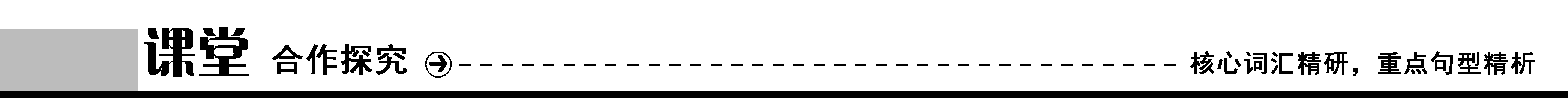 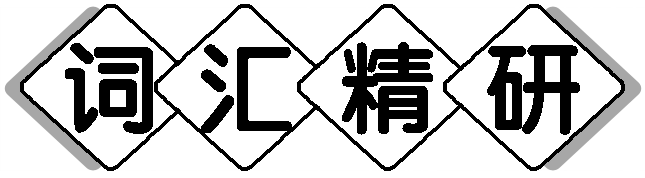 1．hesitate v. 迟疑，犹豫
(教材P18)She's usually very shy, but she's generous and never hesitates to help.
她通常很害羞，但她很大方，在帮助别人时从不犹豫。
She hesitated about/over the choice between the two dresses.
她对到底选择这两件连衣裙中的哪一件犹豫不决。
[归纳拓展]
(1)hesitate to do sth.　　　　　迟疑做某事；不愿做某事
hesitate about/over (doing) sth.  对(做)某事犹豫不决
(2)hesitation n.  踌躇；犹豫
without hesitation  毫不犹豫地
[巧学活用]——单句语法填空
①I hesitated a lot ____________ whether to tell him the bad news. 
②We are at your service. Don't hesitate ____________  (turn) to us if you have any further problems.
③A man immediately rushed to the girl to give her first aid and I joined in without ____________ (hesitate)．
about/over
to turn
hesitation
2．keep a record of 记录
(教材P20)He established an office to keep records of the children, and then returned to Britain to find temporary homes for them.
他建立了一个办公室来记录这些孩子们，然后回到英国为他们寻找临时住所。
Please keep a record of the telephone numbers of your new friends.
请将你新朋友的电话号码记下来。
[归纳拓展]
(1) set a record　　　　　创造纪录
hold a record  保持纪录
break a record  打破纪录
(2)it is recorded that...  据记载……
[能力提升]——完成句子
①The young man _____________________ at the sports meeting.
那位年轻人在运动会上创造了一项新纪录。
②He did very well, but he failed to _______________________.
他做得很好，但是没能打破纪录。
③_____________________ there have been lots of earthquakes in this area since 2018.
据记载，这个地区自2018年以来发生过许多次地震。
set a new record
break the record
It is recorded that
3．take in 收留，收容；欺骗，使上当；理解，领会；摄入，吸收
(教材P21)The journal contained photographs and names of the children and addresses of the families that took them in.
日记里有孩子们的照片和名字，以及收留他们的家庭住址。
I couldn't take in the professor's lecture at all. It was too difficult for me.
我根本理解不了这位教授讲的课。它对我来说太难了。
[归纳拓展]
take off　　起飞；匆匆离去；脱下；大获成功
take on  呈现；雇用；承担
take over  接收；接管；取代
take up  占去；占据；开始从事
[巧学活用]——写出下列句中take in的含义
①This is the total cost of the holiday, taking everything in.____________
②Generally speaking, the old and the children are more easily taken in. 
____________
③If you can't take in the meaning of the word, you can refer to your dictionary.____________
④I managed to rent a big enough house to take in homeless people. ___________
包括
欺骗
理解
收留
4．rise to one's feet 站起身来
(教材P21)A shocked Winton watched as the majority of people rose to their feet.
当大多数人站起身来时，温顿震惊地看着。
At the end of the celebration, we all rose to our feet, cheering wildly.　
庆典结束时，我们都站了起来，热烈地欢呼。
[归纳拓展]
struggle to one's feet　　　　挣扎着站起来
jump to one's feet  跳起
set foot on/in  进入；踏入；涉足于
stand on one's own feet  自立；独立自主
[能力提升]——完成句子/词汇升级
①Hearing the good news，he ______________________ with great joy.
听到这个好消息，他高兴地跳了起来。
②Though he was badly wounded, he _________________ and went on running. 
虽然他伤得很重，但他挣扎着站起来继续跑。
③No sooner had the question been put forward than Tom stood up to answer it.
→No sooner had the question been put forward than Tom __________________
to answer it.
jumped to his feet
struggled to his feet
rose to his feet
5．major adj.重要的，主要的vi.主修，专攻 n．主修科目
(教材P23)Major Achievements and Awards 
主要成就和奖项
The major problem at present is how to overcome all the difficulties.
目前的主要问题是如何克服所有的困难。
[归纳拓展]
(1)major in　　　　　主修，专攻
(2)majority  n.  大部分，大多数；半数以上
the majority of...  大多数……
[巧学活用]——单句语法填空
①Mike is a student at Harvard University, ____________(major) in physics for a degree in Natural Science. 
②One­third of the country is covered with trees and the ____________   (major) of the citizens ___________ (be) black people.
majoring
majority
are
[能力提升]——词汇升级
③When it comes to education，most people believe that education is a lifetime study.
→When it comes to education，________________ people believe that education is a lifetime study.
[温馨提示]
“the majority of＋复数名词”作主语时，谓语动词用复数形式。the majority作主语时，谓语动词用单复数形式均可。
the majority of
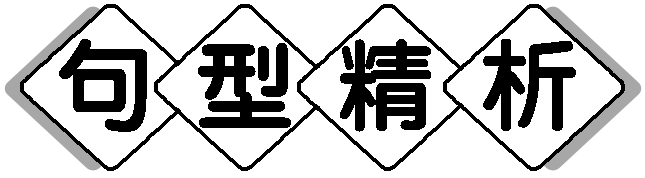 疑问词＋to do
(教材P18)He always knows how to make wise decisions. 
他总是知道如何做出明智的决定。
句中how to make为“疑问词＋不定式”结构，在句中作know的宾语。
Please show me how to operate the machine.
请教我如何操作这台机器。
[归纳拓展]
(1)“疑问词＋to do”结构还可在句中作主语、表语、同位语等。接不定式的疑问词有who，which，what，when，where，how，whether等。,(2) 能接“疑问词＋to do”的动词有：decide，know，consider，forget，learn，remember，show，find out，understand，see，wonder，hear，explain，tell等。
[能力提升]——完成句子
①                                                 is not known yet to all of us.
在哪里开会我们都还不知道。
②The question is                                                                             .
问题是在哪里找到问题的答案。
③She had no idea                                                  .
她不知道该如何去帮助那位老人。
[温馨提示]
(1)该结构作主语时，谓语动词要用单数形式；
(2)该结构中的不定式常用一般式，且常用主动形式表示被动含义。
Where to hold the meeting
where to find the answer to the question
how to help the old man
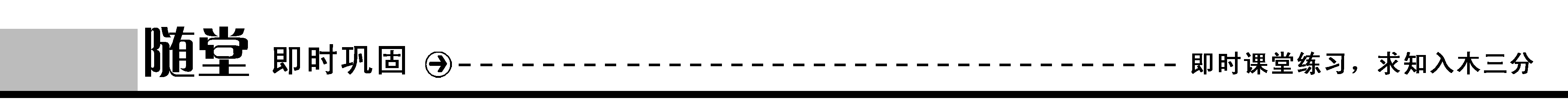 Ⅰ.单词拼写
1．My teeth are very ____________  (敏感的) to cold food.
2．His ____________  (职责) was to help young people in his local community.
3．It was ____________  (慷慨的) of you to share your food with me.
4．With the ________________(帮助) of his teacher，he gradually adjusted to the new school life.
5．She said she would do anything that could help her mother recover from the ____________ (疾病)．
sensitive
mission
generous
assistance/aid
disease
6．You need to ____________ (获得) the permission from our teacher if you want to leave the school.
7．He works as a ____________ (主要的) editor in China Daily.
8．The travelers decided to ____________ (延长)  their visit to see more about the beautiful country.
9．Then came the good news that scientists had made a great breakthrough in the ____________ (治疗)  of cancer.
10．You might want to consider ____________(临时的) work until you decide what you want to do.
obtain
chief
extend
treatment
temporary
Ⅱ.完成句子
1．她用她的一番花言巧语完全把我骗住了。
She ______________ completely with her story.
2．现在你已经长大了，你必须学会自立。
Now that you've grown up, you must learn to _________________________.
3．汤姆不知道应该先读哪本书。
Tom had no idea ____________________ first.
took me  in
stand on your own feet
which book to read
4．他已想出一个解决这个问题的好办法。
He ____________________________________ to settle the problem.
5．他去年因癌症不幸去世。
He unfortunately _______________ last year due to his cancer.
has come up with a good way
passed away